Children’s Holiday Smile 2021Świąteczny Uśmiech Dziecka 2021
Selected hospices
Wybrane hospicja
	
Polish & Slavic Federal Credit Union
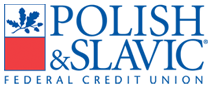 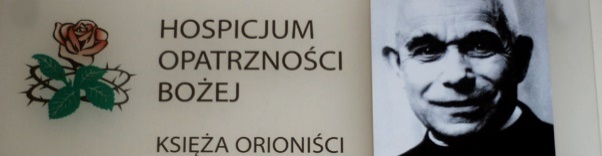 Hospicjum Opatrzności Bożej Księża Orioniści w WołominieHospicjum Rekomendowane przez Panią Prezydentową
Radość... mimo nieuleczalnej choroby.
Marzenia... mimo wydanego przez lekarzy wyroku.Życie bez bólu w otoczeniu najbliższych ....Do końca.
To wszystko stara się zapewnić Hospicjum Opatrzności Bożej Księży Orionistów w Wołominie, które 18 marca 1995 roku, rozpoczęło swoją posługę w zakresie łagodzenia dolegliwości i zaspokojenia potrzeb nieuleczalnie chorych w terminalnej fazie choroby nowotworowej, bez względu na wyznanie i system wartości. Hospicjum (z łac. hospitium) to tyle, co gościnność, gość, przyjęcie kogoś, zwłaszcza podróżnego, pod swój dach. Dlatego mianem hospicjum określono w dawnych wiekach miejsce schronienia, bezpieczny azyl dla podróżnych. Z biegiem czasu nazwa ta przylgnęła do domów opieki, schronisk, szpitali stąd też wspólne dla jęzków europejskich słowo hospital.
Dzisiaj nazwa hospicjum zarezerwowana jest dla domów opieki o szczególnym charakterze. W hospicjum schronienie i pomoc medyczną znajdują osoby dotknięte nieuleczalnymi chorobami, zwłaszcza chorobami nowotworowymi.
Do Hospicjum Opatrzności Bożej Księży Orionistów przyjmowani są chorzy z chorobą nowotworową, z objawami niemożliwymi do złagodzenia w warunkach domowych. Pomagamy chorym, którzy nie mogą dłużej przebywać w oddziałach szpitalnych, w domach rodzinnych lub domach opieki ze względu na towarzyszące chorobie objawy. Wspieramy także rodziny, które ze względu na trudne sytuacje życiowe potrzebują pomocy w opiece nad bliskimi na czas przejściowy.
Hospicjum to inaczej dom gościny, dom, w którym chory znajduje ciepło, akceptację i miłość.Jest to miejsce, w którym będzie mógł dojrzewać do przejścia w ramiona Ojca. Celem naszej działalności jest opieka paliatywna tzn. aktywna, całościowa opieka dążąca do zaspokajania wszystkich podstawowych potrzeb chorego w ostatniej fazie choroby nowotworowej oraz potrzeb jego rodziny, zarówno podczas choroby jak i żałoby. Opieka paliatywna to nade wszystko próba zrozumienia tego, co chory przeżywa, bycie przy nim, niesienie ukojenia w jego samotności, lęku i rozgoryczeniu, nie unikanie trudnych tematów. Podkreśla ona wartość życia ludzkiego, godność osoby ludzkiej, oferuje system wsparcia i pozwala choremu na prowadzenie aktywnego i twórczego życia, aż do końca.
Hospicjum funkcjonuje na podstawie kontraktu z Narodowym Funduszem Zdrowia. Dodatkowo dofinansowywane jest przez Urząd Gminy i Starostwo Powiatowe w Wołominie oraz Urząd Miasta Stołecznego Warszawy. W opiece hospicyjno - paliatywnej pacjent nie ponosi żadnych kosztów świadczeń zdrowotnych.
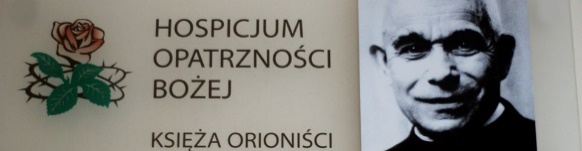 Hospicjum Opatrzności Bożej Księża Orioniści w Wołominie
Nasze Hospicjum liczy na zrozumienie i szczodrość darczyńców indywidualnych oraz instytucjonalnych. Występuje o pomoc do władz samorządowych, instytucji i fundacji. Nasi podopieczni są objęci opieką wykwalifikowanego personelu, w którego skład wchodzą lekarze różnych specjalności, pielęgniarki, fizjoterapeuta, opiekunki, kapelan, psycholog, pracownik socjalny oraz pracownicy niemedyczni i wolontariusze.
W opiece hospicyjnej ważną rolę odgrywa wolontariat. Być wolontariuszem to chcieć czynić dla kogoś obcego to dobro, które z naturalnego odruchu serca czyniłoby się dla każdej osoby bliskiej. Wolontariusze to ludzie, którzy zamykają oczy na strach, uczą jak żyć na ziemi, przezwyciężyć ból, odwracać głowę w kierunku słońca, by karmić się jego promieniami.
Otwierając Hospicjum Opatrzności Bożej Księża Orioniści kierowali się przede wszystkim charyzmatem swojego założyciela, św. Alojzego Orione, który m.in. pisał: "W imię Opatrzności Bożej - nie bacząc na wiek, narodowość czy religię - otworzyłem swe ramiona i serce zarówno zdrowym, jak i chorym; wszystkim, a zwłaszcza naszym braciom cierpiącym i opuszczonym pragnąłbym wraz z chlebem dla ciała dać boski balsam wiary. Tylekroć czułem Jezusa blisko siebie. Tyle razy widziałem Go w najbardziej opuszczonych i nieszczęśliwych" (list z dnia 24.06.1937r.)
Kontakt
ul. Piłsudskiego 44, 05-200 Wołomin
DyrektorKs. dr Dariusz Czupryński FDP, 606-435-624e-mail: dczuprynski@op.pltel. 22 787-26-66 wew. 23, 26
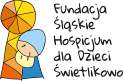 Fundacja Śląskie Hospicjum dla Dzieci Świetlikowo (środki zbierane były w 2018 r. Hospicjum zwróciło się z prośbą o ponowną zbiórkę w 2021 r.)
From: Natasza Godlewska <n.godlewska@shd.org.pl>Sent: Monday, August 23, 2021 4:37 AMTo: Ewa KotulskaSubject: [EXTERNAL]Fundacja Śląskie Hospicjum dla Dzieci Świetlikowo
 
 
Szanowna Pani Ewo,
Miałam przyjemność poznać Panią mailowo 😊 w 2018 roku podczas przekazywania darowizny na rzecz naszej Fundacji Śląskie Hospicjum dla Dzieci Świetlikowo. Byliśmy ośrodkiem rekomendowanym przez Panią Prezydentową Agatę Kornhauser - Dudę.
Od tego czasu wiele się u nas zmieniło, mamy pod opieką prawie 100 rodzin dzieci nieuleczalnie chorych w Hospicjum Domowym, Perinatalnym i Centrum Opieki Dziennej na którego budowę otrzymaliśmy od Państwa wsparcie 😊
Przed nami kolejny duży projekt, rozpoczynamy budowę Interwencyjnego Ośrodka Preadopcyjnego, cudownego, kameralnego domu dla maleńkich dzieci porzuconych przez rodziców. Będziemy dla nich szukać najlepszych na świecie drugich rodziców – zastępczych i adopcyjnych.
I tu moje pytanie – czy jest szansa zwrócić się do Państwa z prośbą o ponowne wsparcie naszej Fundacji?
Przesyłam trochę informacji o projekcie
https://www.shd.org.pl/iop-interwencyjny-osrodek-preadopcyjny-tusietuli/
 
z wyrazami szacunku,
 
Natasza Godlewska
 
Prezes Zarządu Fundacji
Śląskie Hospicjum dla Dzieci Świetlikowo
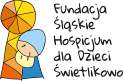 Fundacja Śląskie Hospicjum dla Dzieci Świetlikowo (środki zbierane były w 2018 r.)
Fundacja od 2009 roku działa na rzecz nieuleczalnie chorych dzieci, prowadząc aktualnie trzy rodzaje wsparcia dla swoich podopiecznych.
Pierwsze to Hospicjum Domowe, przeznaczone wyłącznie dla dzieci, w ramach którego od 2009 roku udzielamy bezpłatnie całodobowych świadczeń medycznych małym pacjentom z całego województwa śląskiego. Do hospicjum trafiają dzieci w momencie, gdy lekarze w szpitalu wykorzystali już wszystkie możliwości, dalsze leczenie szpitalne niesie coraz więcej cierpienia, a dziecko i rodzice wolą wrócić do domu. Do domu, do własnego łóżeczka i zabawek. Z daleka od hałasu szpitalnego, w ramiona swoich najbliższych. Bo w domu dzieci mniej się boją…
Działający w Hospicjum Domowym lekarze, pielęgniarki, fizjoterapeuci, psycholodzy oraz pracownicy socjalni opiekują się przez 24 godziny na dobę, siedem dni w tygodniu, nieuleczalnie chorymi dziećmi, obarczonymi ryzykiem przedwczesnej śmierci, w ich rodzinnych domach na terenie całego województwa śląskiego.
Od 2017 r. prowadzimy również Centrum Opieki Dziennej dla Nieuleczalnie Chorych Dzieci. Jest to „drugi dom”, miejsce, w którym ciężko chore dzieci mogą pod okiem fachowej opieki pielęgniarskiej, pedagogicznej, logopedycznej oraz rehabilitacyjnej spędzić dzień. Podopieczni, oprócz wielu różnych terapii, mają możliwość kontaktu z rówieśnikami. Daliśmy im to, czego potrzebowali, a rodzicom odrobinę czasu, aby choć przez chwilę ich życie mogło wrócić na normalne tory. Mamy, korzystając z tego, mogą zadbać o swoje zdrowie, które jest ogromnie ważne w dalszej opiece nad chorym dzieckiem,szczególnie w przypadku gdy mama jest jedynym opiekunem chorego dziecka. Rodzice wolny czas mogą poświęcić pozostałym, zdrowym dzieciom w rodzinie lub zrobić z nim, co chcą, na przykład poświęcić go na odpoczynek.
Od 2019 roku funkcjonuje u nas Hospicjum Perinatalne. Opiekujemy się rodzinami oczekującymi dziecka, u którego stwierdzono nieuleczalną wadę rozwojową lub chorobę. Rodzicom oferujemy opiekę lekarską oraz psychologiczną. Wspieramy, kiedy zbliży się czas porodu, organizując miejsce w szpitalu przyjazne matce. Pomagamy również w momencie zgonu dziecka. Oprócz tej pomocy prowadzimy także bezpłatną wypożyczalnię sprzętu medycznego.
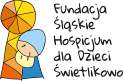 Fundacja Śląskie Hospicjum dla Dzieci Świetlikowo (środki zbierane były w 2018 r.)
Kontakt:
Prezes Zarządu Fundacji
43-100 Tychy, Jaroszowicka 113Tel/fax 32/447-40-18 (8:00-15:00)
Kontakt mailowy z Fundacją i Zarządem fundacja@shd.org.pl
Natasza Godlewska
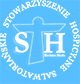 Salwatoriańskie Stowarzyszenie Hospicyjne, Hospicjum, im. Jana Pawła II w Bielsku Białej*
*Hospicjum rekomendowane przez lekarza pediatrę, Dr. Pieczuro z New Jersey, która od lat wspiera Hospicjum w Bielsku Białej, jak również bardzo intensywnie wspiera coroczny program PSFCU „Świąteczny Uśmiech Dziecka”, zachęcając swoich pacjentów i ich rodziców do wsparcia akcji.
Szanowny Pan

Bogdan Chmielewski

Dyrektor Wykonawczy PSFCU
January 22, 2021
Szanowny Panie Dyrektorze!
Od 7 lat w okresie Adwentu i Swiat Bozego Narodzenia PSFUC organizuje akcjy  charytatywn<}-: "Swi<},teczny Usmiech Dziecka". Celem akcjijest wspieranie fostytucji  pomagaj<}-cych dzieciom w Polsce, na Litwie i w Stanach Zjednoczonych.
Wsparcie trafia glownie (choc nie tylko) do osrodk6w i organizacji zajmuj<}-cych siy opiek<l,  paliatywn<}-.
W zwi<l,Zku z tym zwracamy siy z uprzejma prosba, aby w tym roku kalendarzowym wsr6d  plac6wek, kt6re otrzymaj<}- pomoc od PSFUC znalazlo siy hospicjum im. Jana Pawla II w  Bielsku-Bialej.
Plac6wka przeznaczona jest dla os6b doroslych, ale poniewaz w Bielsku-Bialej i okolicach nie  ma osrodka opieki paliatywnej dla dzieci, pacjenci ponizej 18-go roku zycia wymagaj<}-cy takiej  opieki trafiaj<}- do hospicjum JPII.
Hospicjum to zostalo zalozone i jest prowadzone przez Salwatorianskie Stowarzyszenie  Hospicyjne. Budowa trwala 12 lat. Kiedy Bielsko doczeka siy hospicjum dla dzieci - nie  wiadomo, dlatego prosimy o wsparcie istniej<}-cej juz plac6wki.
Z pozdrowieniami w Chrystusie Zbawicielu;
-IiQv-1r -lb-lci!J\' J)
Gr	s-1-	s-lk s- ·J! CXJJ
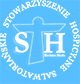 Salwatoriańskie Stowarzyszenie Hospicyjne, Hospicjum, im. Jana Pawła II w Bielsku Białej
Hospicjum stacjonarne św. Jana Pawła II w Bielsku-Białej przy ul. Zdrojowej 10 wybudowała grupa społeczników, głównie nauczycieli, którzy połączyli się w Salwatoriańskie Stowarzyszenie Hospicyjne. Stowarzyszenie powstało z inicjatywy Grażyny Chorąży, która po swoich doświadczeniach z chorobą nowotworową chciała pomóc chorym w podobnej sytuacji. W ciągu 10 lat przez składki społeczne i akcje zachęcili społeczeństwo do wybudowania hospicjum.
Hospicjum ma przygotowane 28 miejsc dla chorych. Zastosowane w nim rozwiązania są na jak najwyższym poziomie: system komunikacji pomiędzy chorym, a pielęgniarką; sanitariaty przystosowane do potrzeb obłożnie chorych, klimatyzacja, ogrzewanie podłogowe, ekologiczne źródło ciepłej wody, pokoje gościnne dla odwiedzających, ogród wokół budynku.
Hospicjum jest częściowo finansowane z Narodowego Fundusz Zdrowia.
Salwatoriańskie Stowarzyszenie Hospicyjne jest Organizacją Pożytku Publicznego (od 2004 r.).To znaczy, że:– nasze cele statutowe obejmują prowadzenie działalności pożytku publicznego– nie działamy w celu osiągnięcia zysku– przeznaczamy całość dochodu na realizację celów statutowych– podatnik może przekazać Stowarzyszeniu 1% podatku wpisując do rocznego rozliczenia podatkowego – numer KRS – 0000213720
Hospicjum stacjonarne, im. św. Jana Pawła II obejmuje swoją opieką chorych z rozpoznaniem (zgodnie z kontraktowaniem NFZ): choroba nowotworowa, owrzodzenie odleżynowe, niewydolność oddechowa – zaawansowana, zakażenie OUN wywołane wirusami powolnymi, choroby wywołane przez wirus HIV, układowe zaniki pierwotne zajmujące OUN, kardiomiopatia w okresie schyłkowym.
Hospicjum domowe - Do hospicjum domowego kwalifikują się chorzy z udokumentowaną, aktywną, zaawansowaną i postępującą chorobą nowotworową. Celem opieki interdyscyplinarnej jest kontrola bólu, innych objawów somatycznych, jak również łagodzenie cierpień psychicznych, duchowych, socjalnych. Lekarz odwiedza chorego, co najmniej 2 razy w miesiącu, pielęgniarki spotykają się z chorym 2 razy w tygodniu.   W razie potrzeby wizyty odbywają się częściej. Pielęgniarki wykonują zabiegi medyczne, uczą rodzinę pielęgnacji chorego, profilaktyki przeciwodleżynowej.
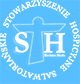 Salwatoriańskie Stowarzyszenie Hospicyjne, Hospicjum, im. Jana Pawła II w Bielsku Białej
Kontakt:
Zarząd:
Salwatoriańskie Stowarzyszenie Hospicyjneul. Zdrojowa 1043-300 Bielsko-Białatel. 33 821 11 53
Napisz do nas:stowarzyszeniehospicyjne@wp.plGrażyna Chorąży: chorazyg@onet.euks. Piotr Schora: schorap@sds.po
https://hospicjumbielsko.pl/
Prezes – Grażyna ChorążyWiceprezes – Teresa BożekWiceprezes – Mieczysław KuczSkarbnik – Janina Dyrda
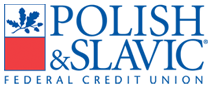 Created by E. Kotulska, October 2021